Интерактивная игра                          «Заколдованный город»
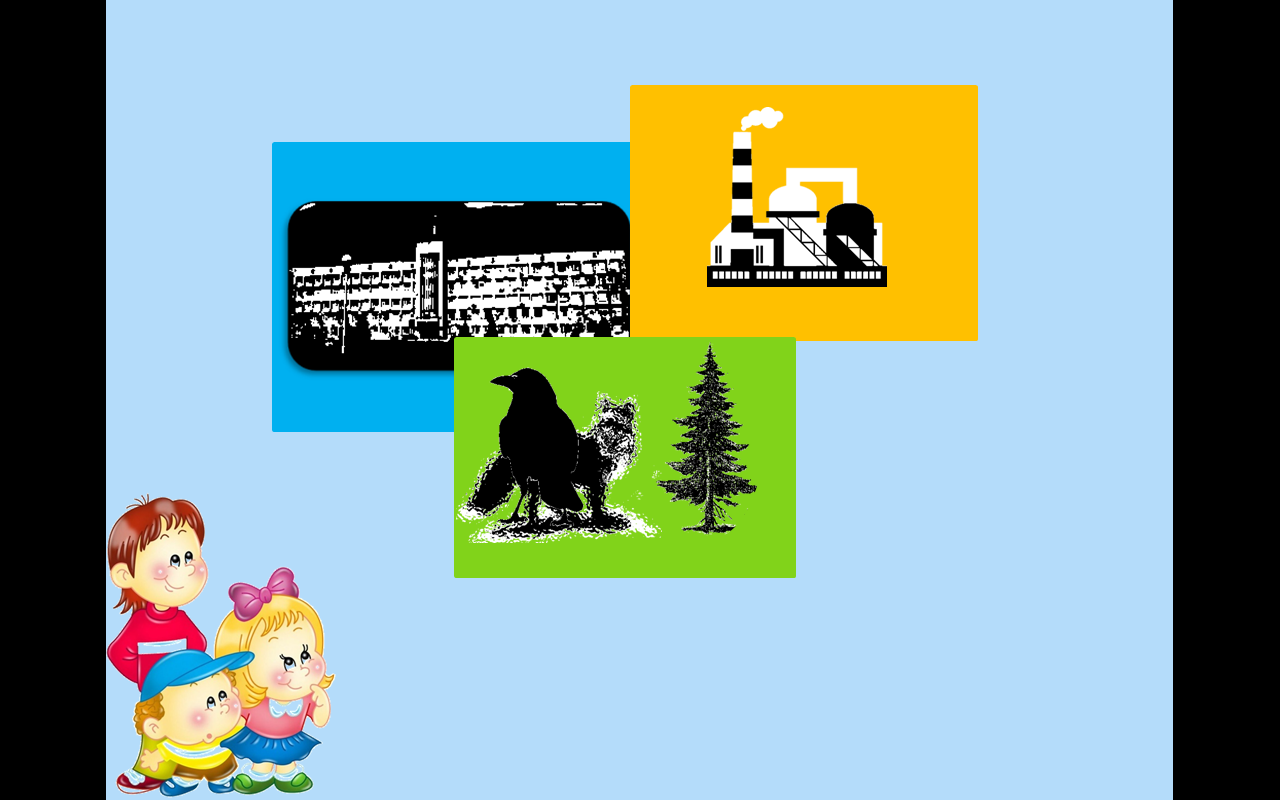 Составила Корнилович С.А. воспитатель, МБДОУ «ДСКВ                                       № «26»Кристаллик»
.Задачи: Уточнить  и расширить знания детей о достопримечательностях и предприятиях  родного города. Продолжать формировать представления детей  о своеобразии животного мира. Воспитывать любовь к родному городуПравила игры:               - начало игры                                                                                                                                                                                 - вопросы и ответы                                        - отгадай что это?                                                                                                                                                                                                                                               - отгадай загадки                                                                - конец игры
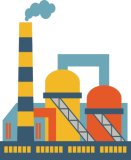 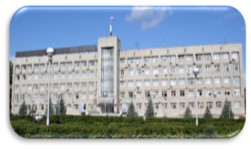 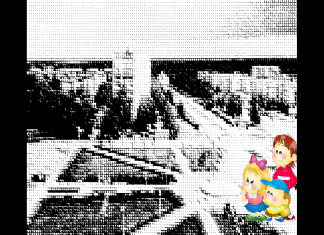 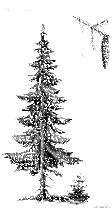 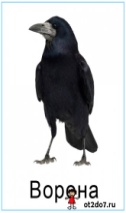 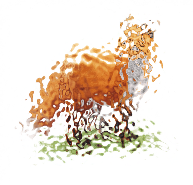 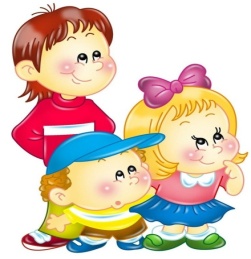 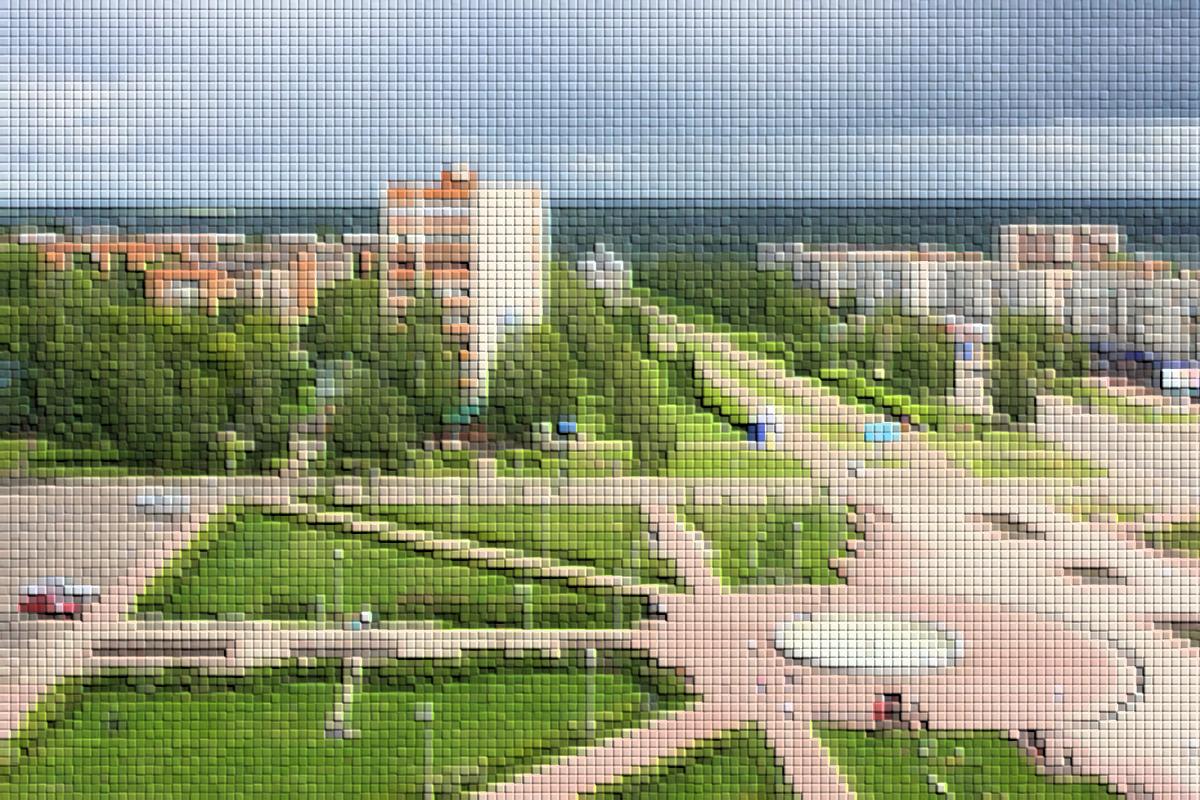 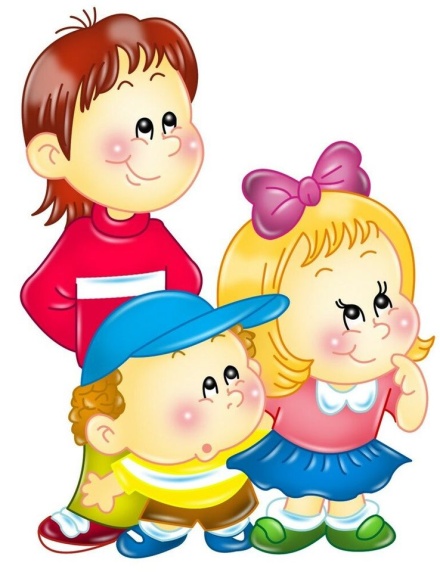 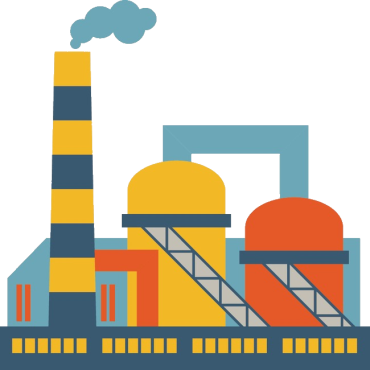 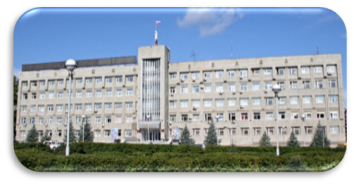 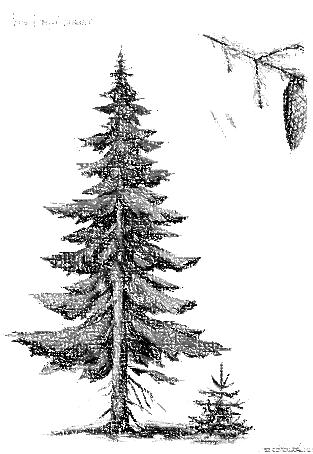 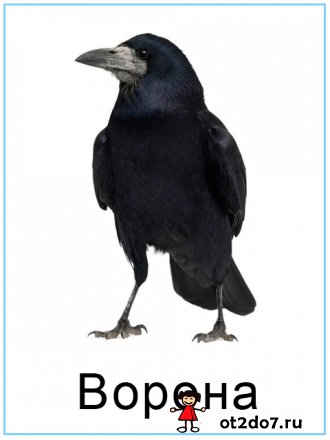 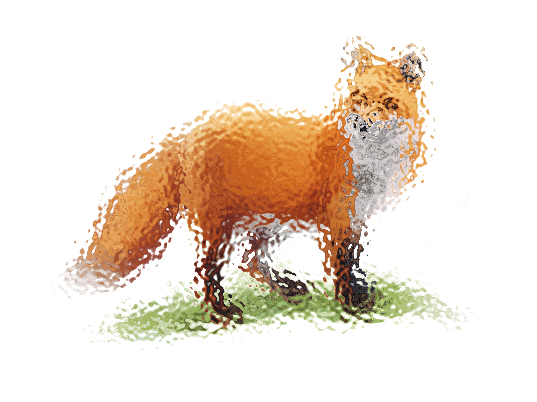 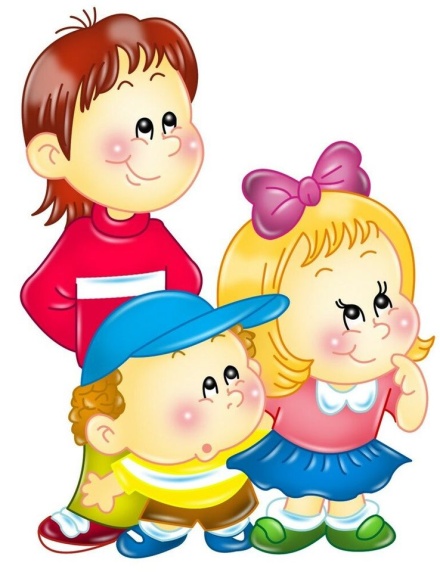 Назови птиц и  скажи какая из этих птиц не проживает в лесах этого города , почему?
(проверь себя - если ответ верный птица  должна исчезнуть)
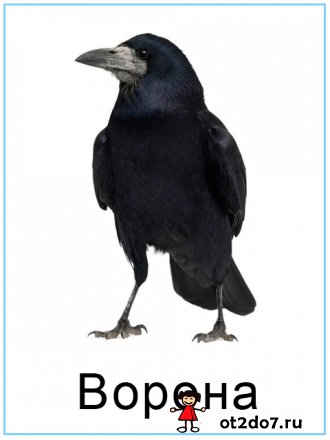 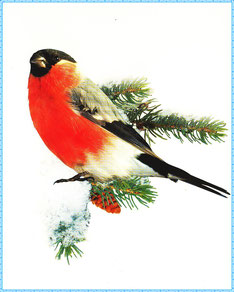 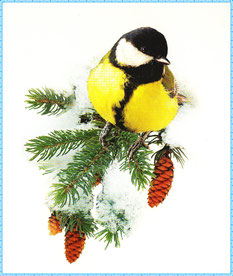 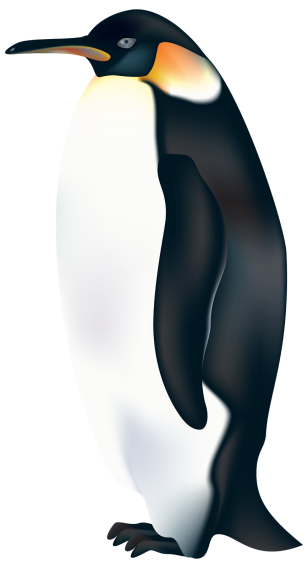 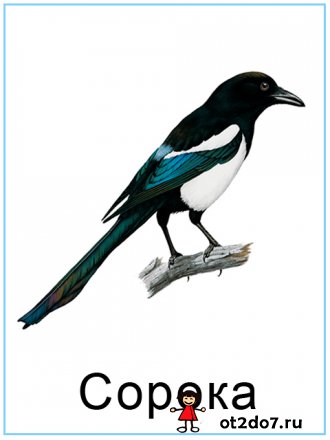 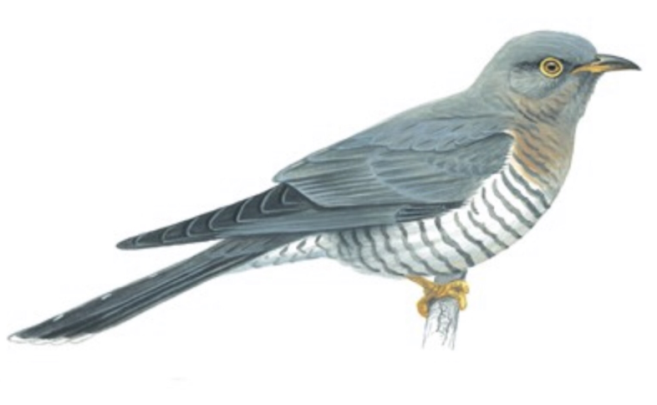 Рассмотри силуэт  животного и назови  его. Скажи какие животных обитают в лесах этого города .                     ( Проверь себя:  при правильном ответе появляется звезда)
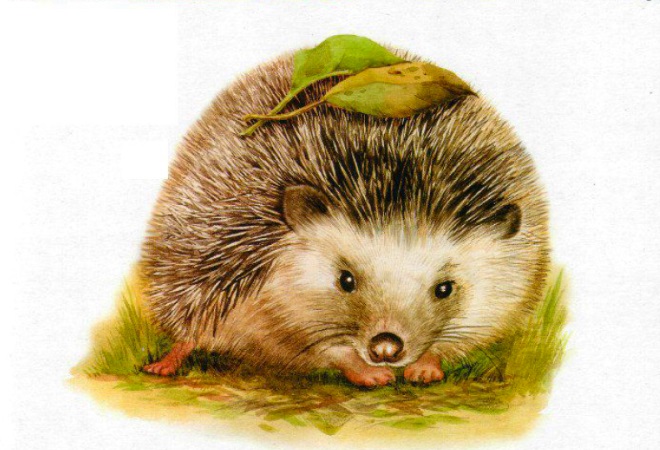 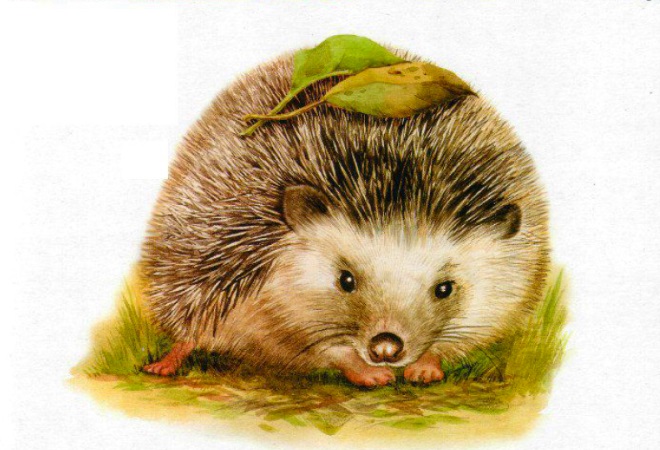 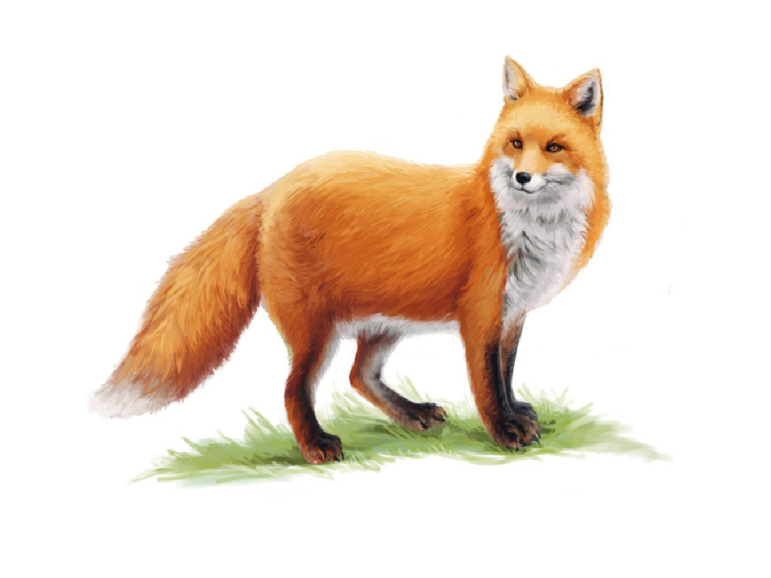 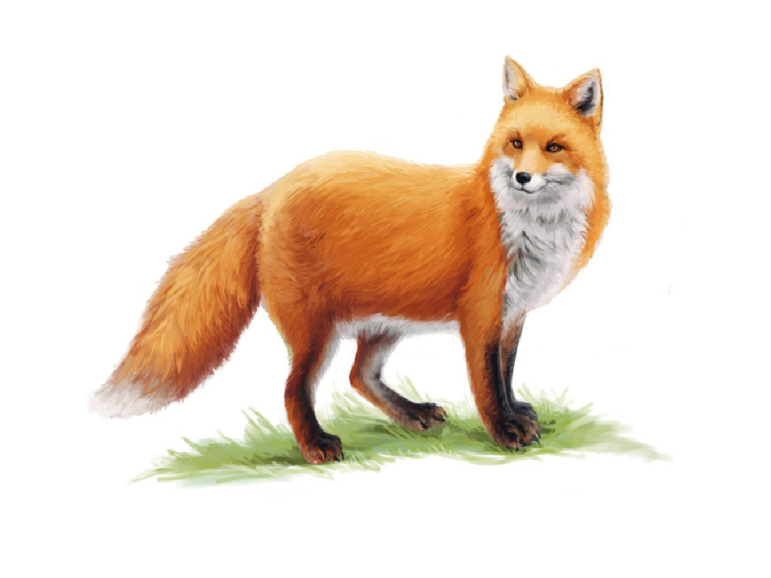 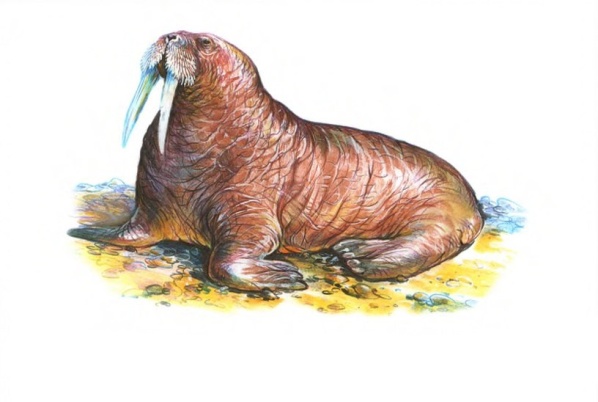 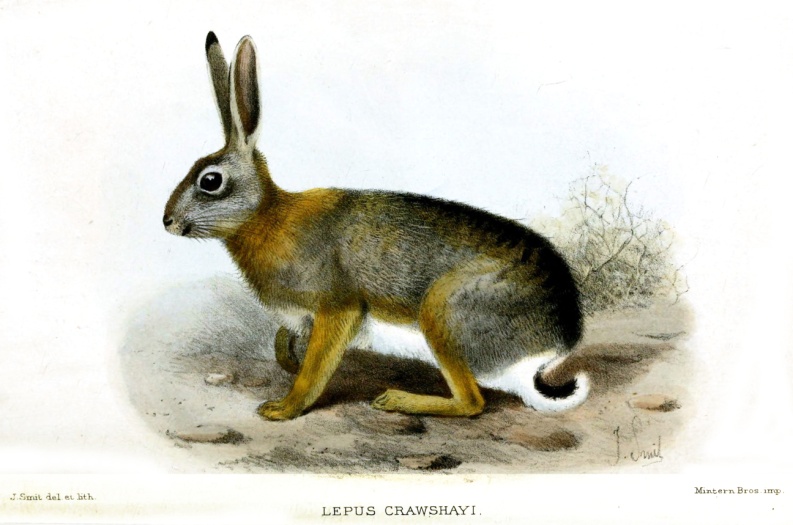 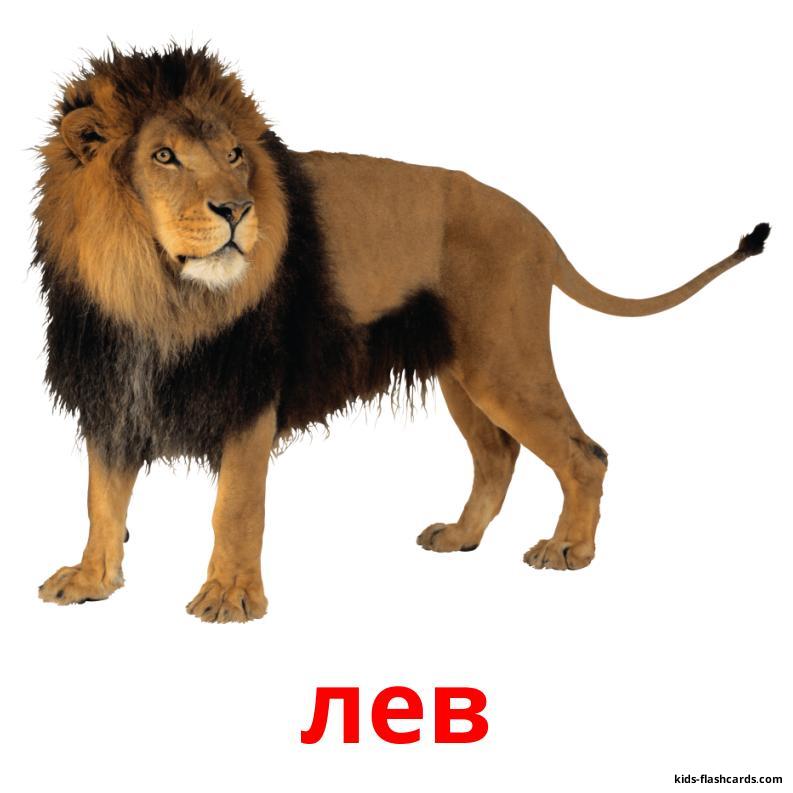 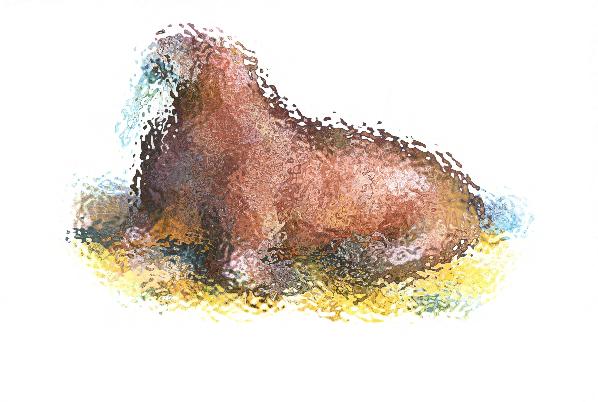 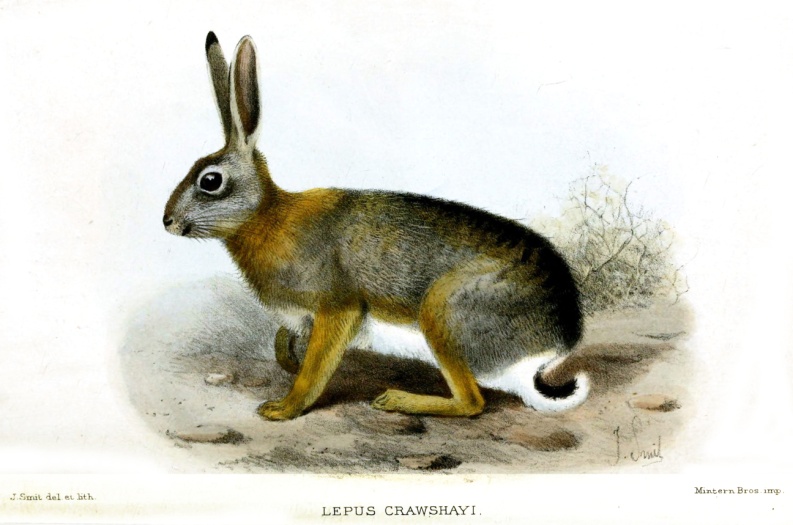 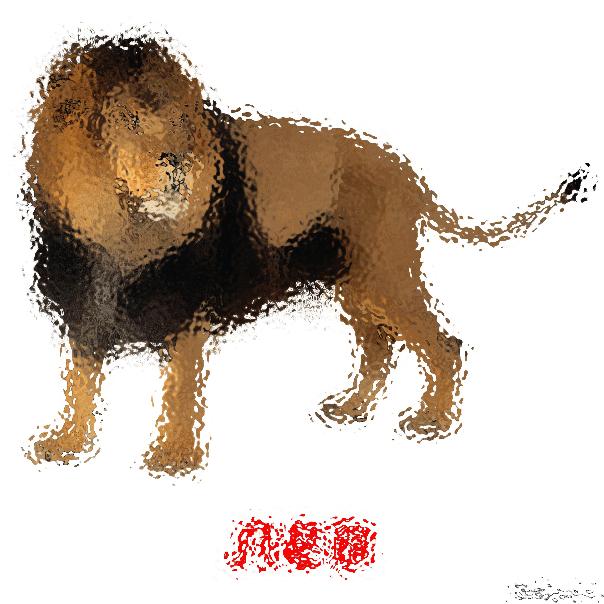 Отгадай загадку
Перед вами кирпичная стена. Выберите любой из кирпичей и  нажми на него. С помощью гиперссылки переходим на слайд с загадкой.                                                                          ( Проверь себя: кликни мышкой по слайду появится правильный ответ)
6
5
8
7
1
2
3
4
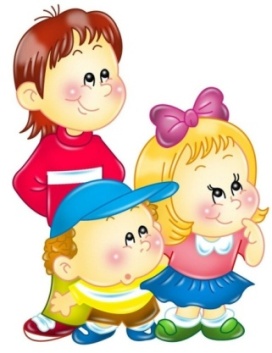 Дом на улице стоит,                                                   Детвора к нему спешит.                                                       Несут тетрадки, книжки                                                 Девчонки и мальчишки.
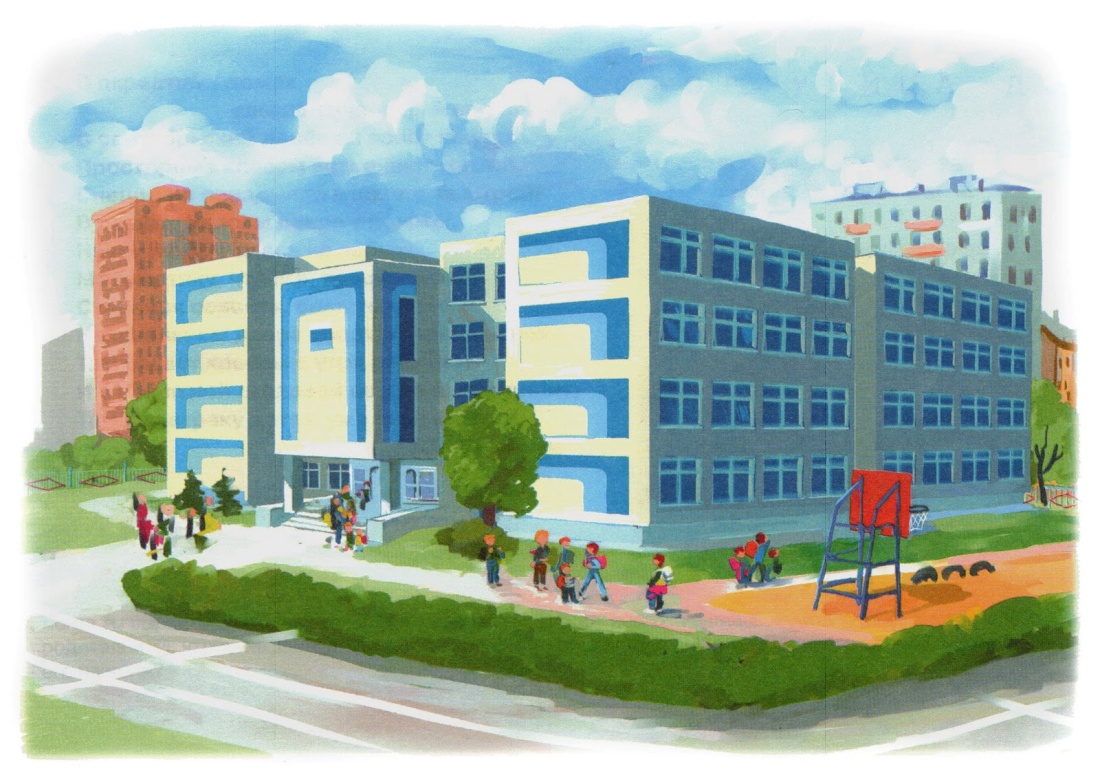 Гуляют, играют.                                                                Рисуют, поют,                                                                           И в целом чудесно,                                                                              В нем детки живут!
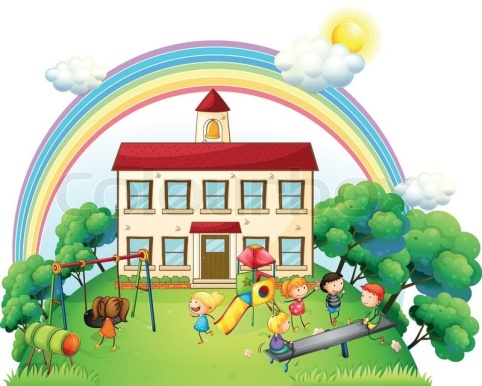 Этот дом многоэтажный                                                              Чистый, светлый, очень важный.                                               Встретишь разных здесь врачей.                                                              Лечат взрослых и детей.                                                                               Будете лежать в постели,                                                                                              Коль серьезно заболели. Не хотим здесь очутиться!                                                                          Где, скажите-ка? В…
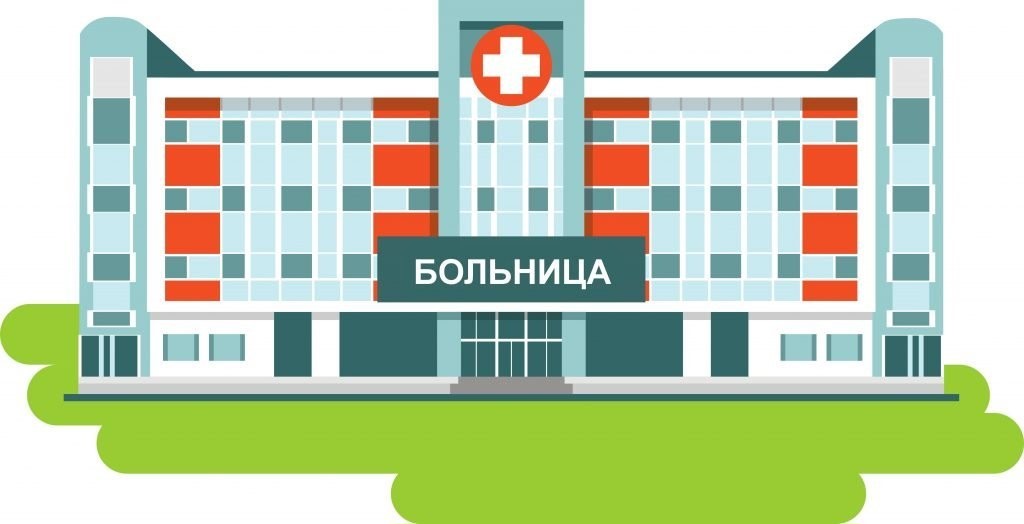 Надо хлеба нам купить,                                                                                                  Иль подарок подарить, —                                                       Сумку мы с тобой берем,                                          И на улицу идем,                                                           Там проходим вдоль витрин                                                И заходим в…
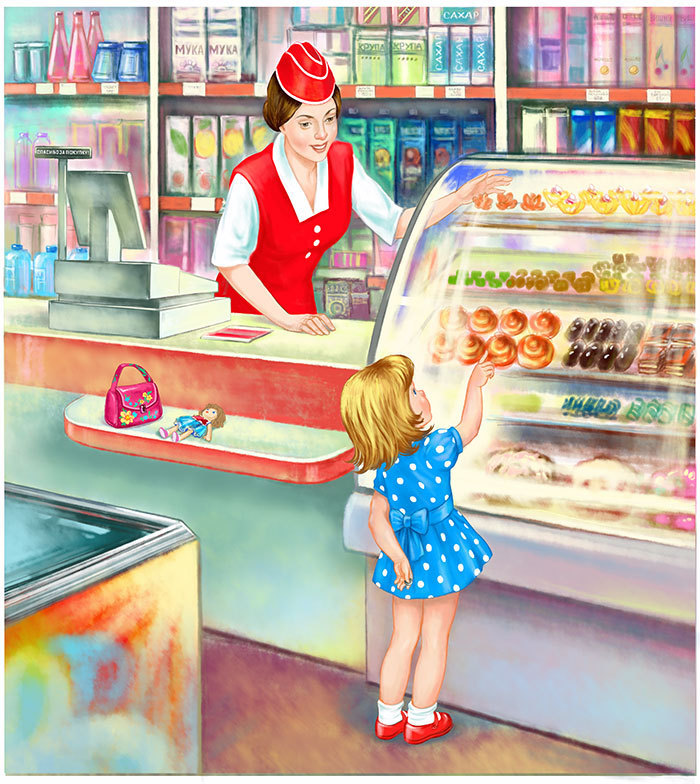 Я приду в этот дом,Где зеркал полно кругом,Где шампунь, одеколон,И где ножниц слышен звон,Где работают расчёски,Где рождаются причёски
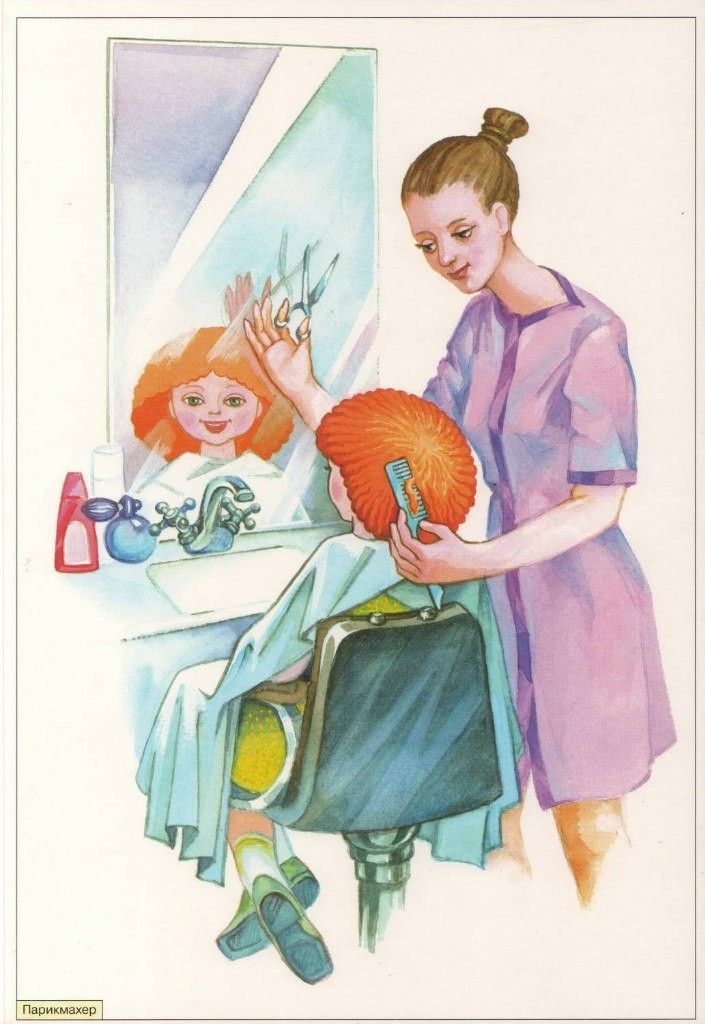 Он огромный, городской,                                                    Часто он с большой трубой.                                                                                           Здесь машины собирают                                                         Или нефть перегоняют
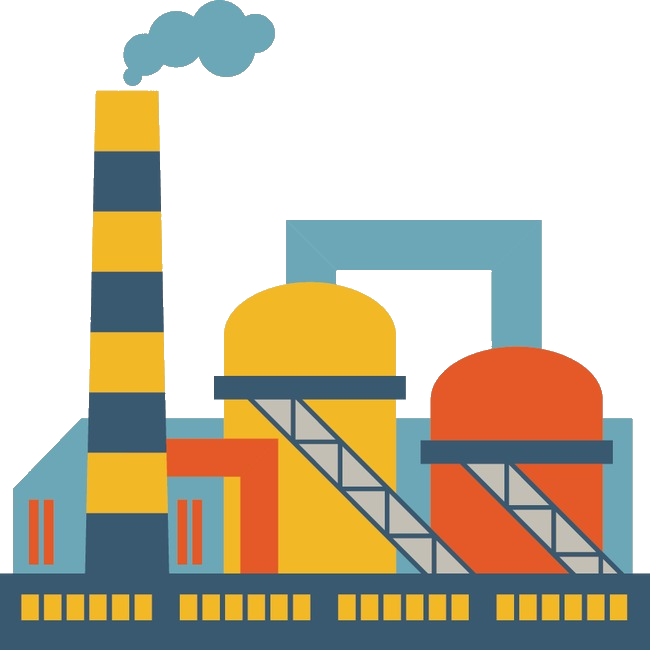 В нем предметы старины 
До сих пор сохранены                                                           Любознательный народ                                                      Поглазеть на них идет
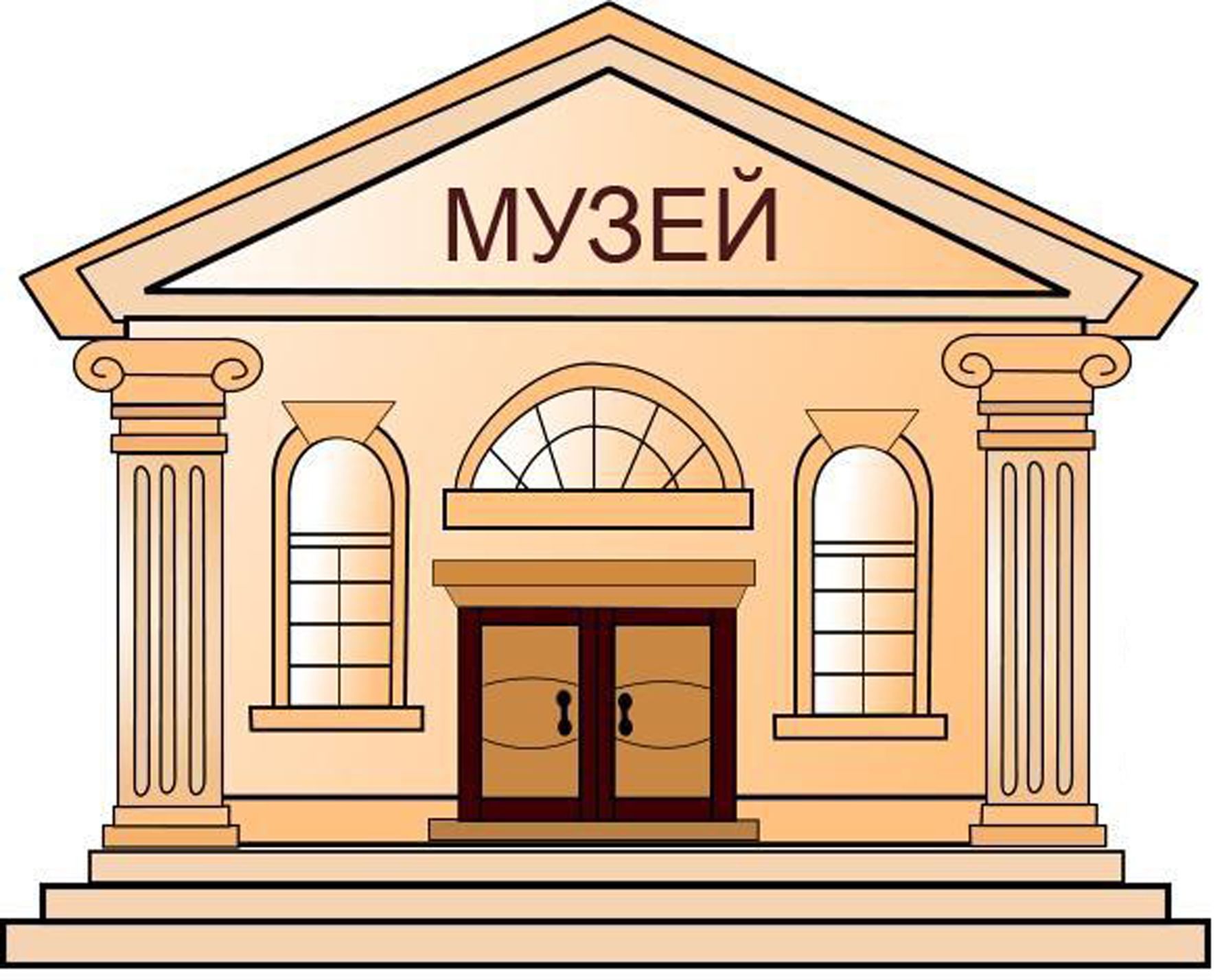 В этом светлом магазине                                                                 Ты увидишь на витрине                                                                    Не одежду, не продукты,                                                                         И не книги, и не фрукты.                                                                  Здесь микстура и таблетки,                                                              Здесь горчичники, пипетки.                                                                 Мази, капли и бальзамы                                                              Для тебя, для папы с мамой.                                                             Для здоровья человека                                    Открывает дверь —
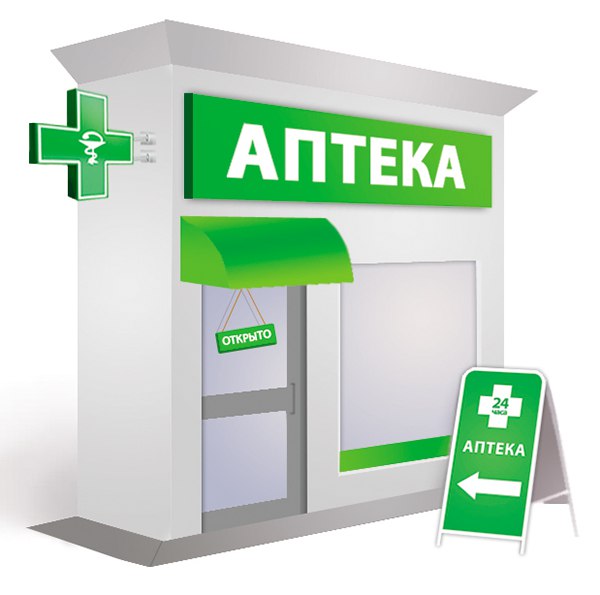 Отгадай что это ?
(На слайде 4 варианта ответа. Если ответ неверный загорается прямоугольник  красного цвета и звучит сигнал поражения. Если ответ правильный – загорается прямоугольник  зеленого цвета.)
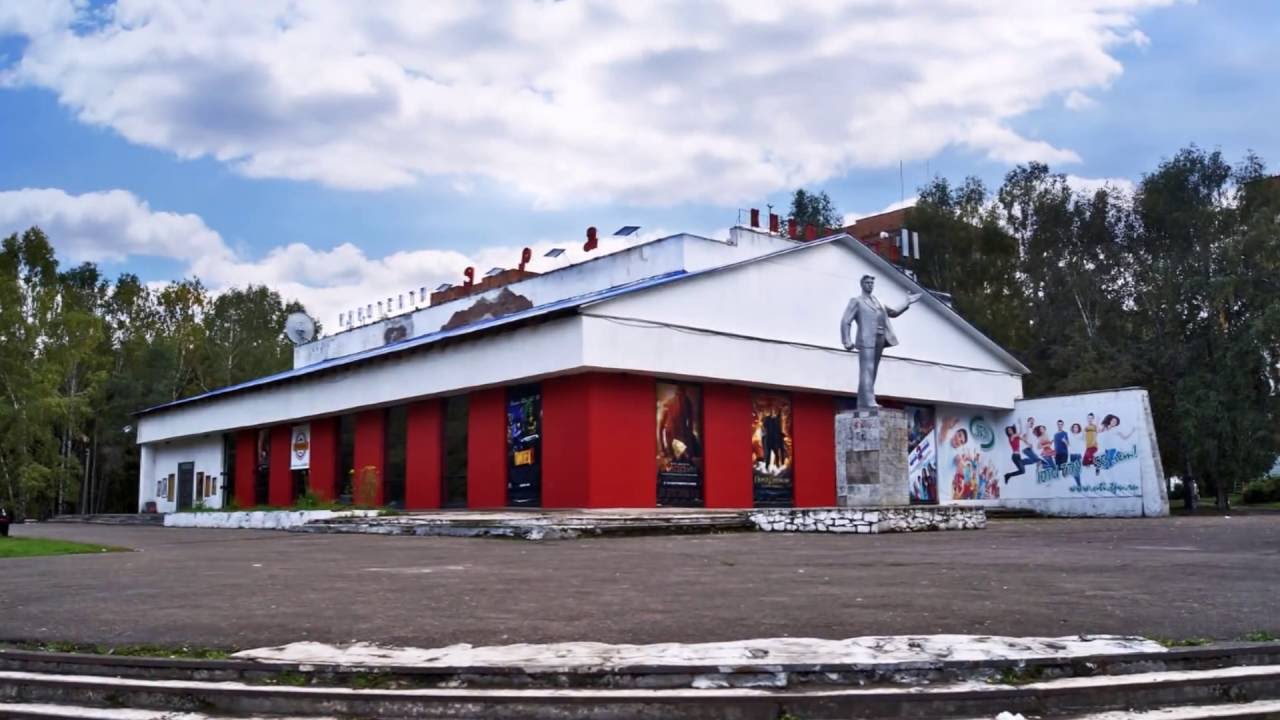 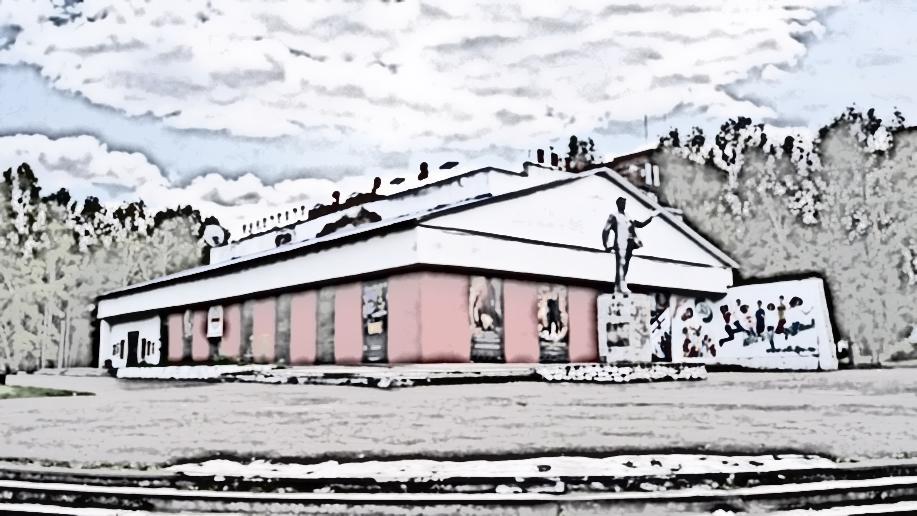 Здание Администрации
Спортивный комплекс «Олимп»
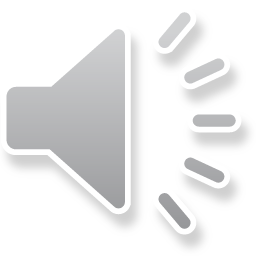 1
3
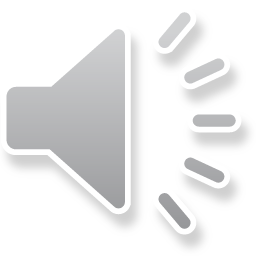 Автовокзал
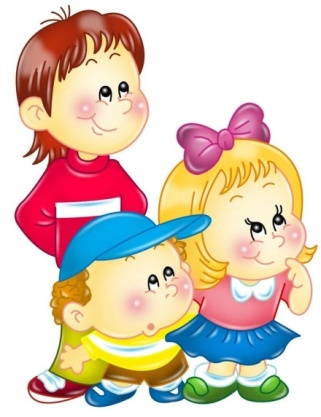 Кинотеатр Эра
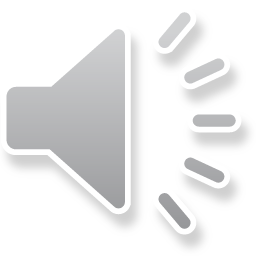 4
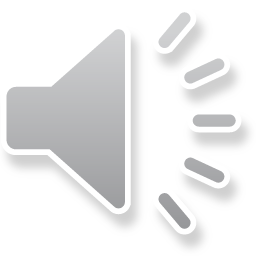 2
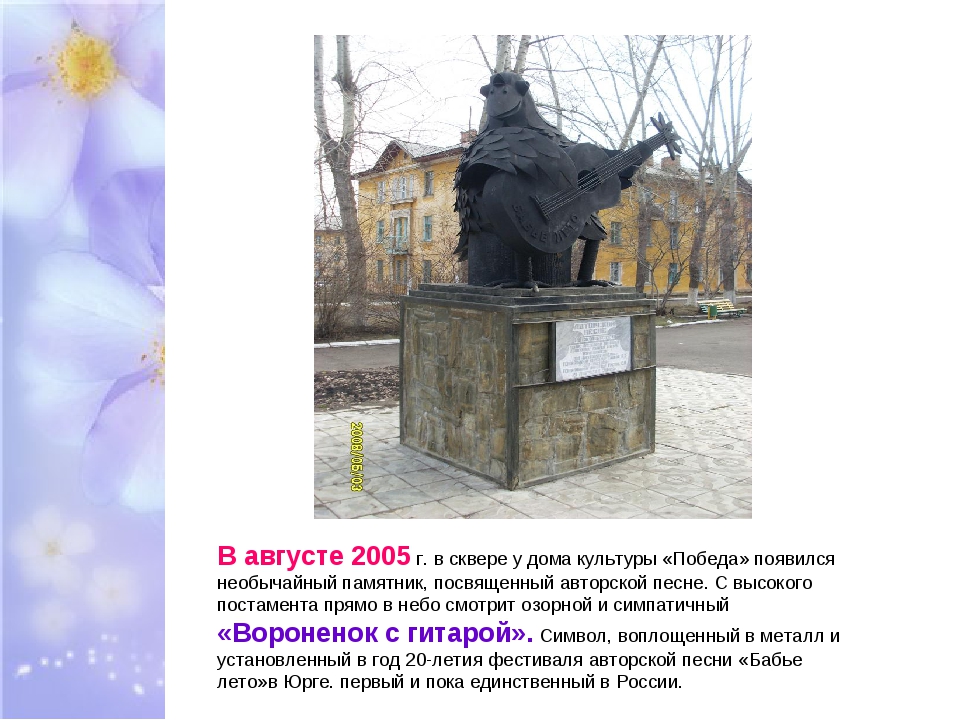 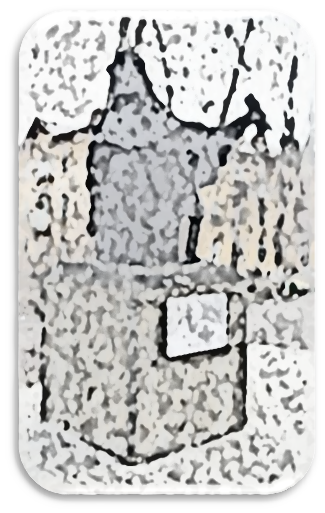 Памятник В.В.Маяковский
Памятник А.С.Пушкин
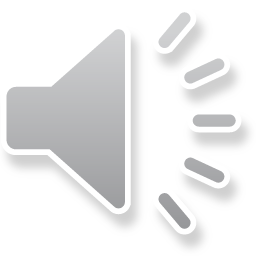 1
3
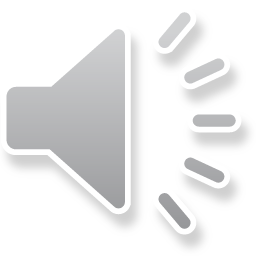 Стелла                    «Слава героям»
композиция «Вороненок с гитарой»»
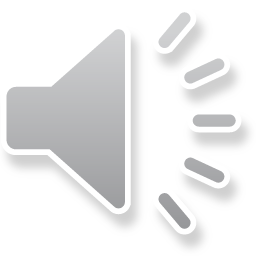 2
4
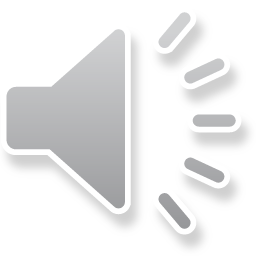 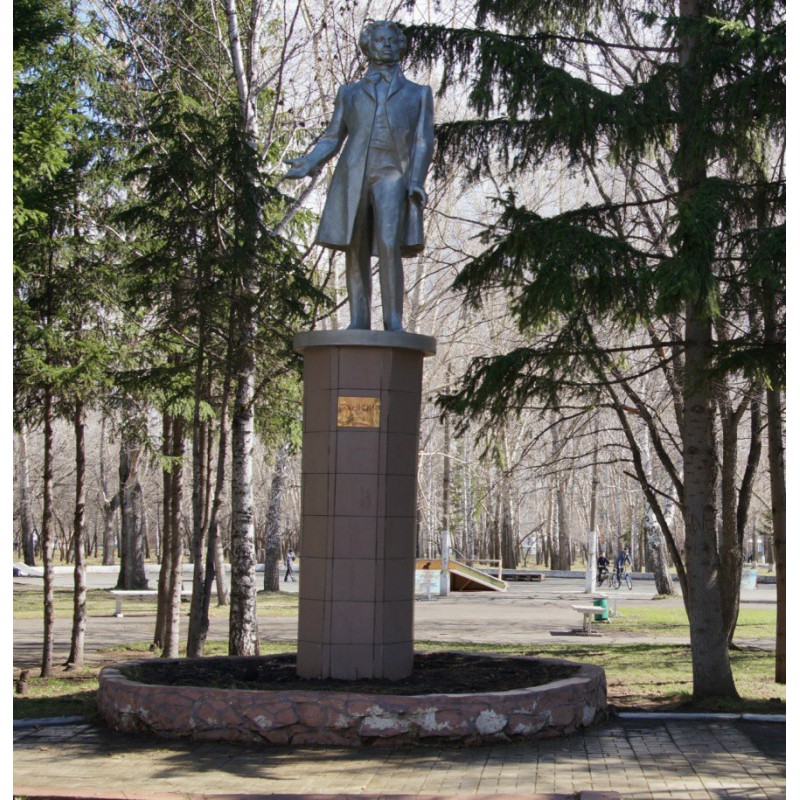 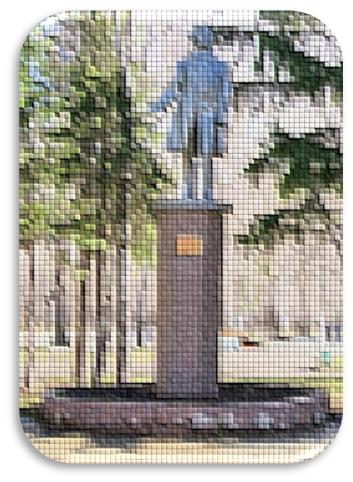 Памятник
В.В.Маяковский
Памятник 
А.С. Пушкин
1
3
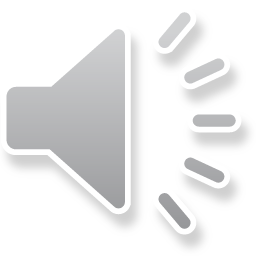 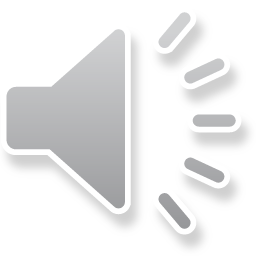 Памятник  В.И.Ленин
Композиция «Вороненок с гитарой»
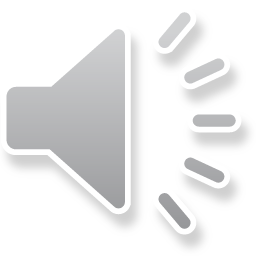 4
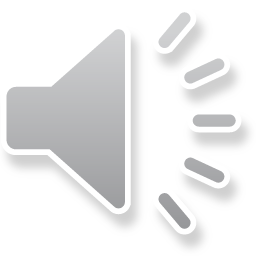 2
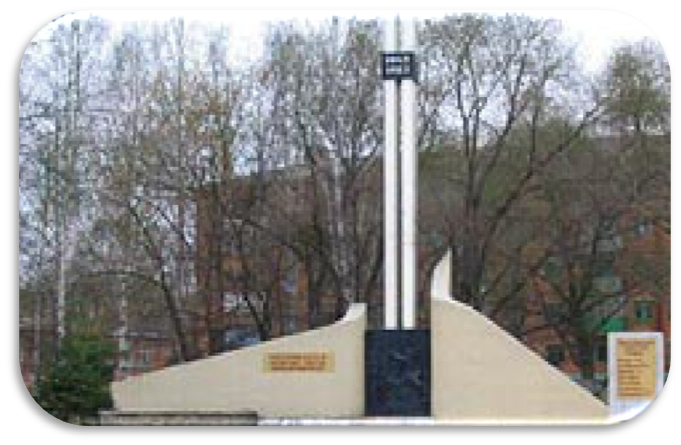 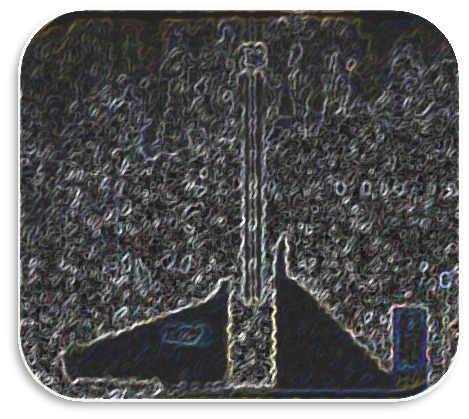 Памятник                       А.С. Пушкин
Стелла                   «Слава героям»
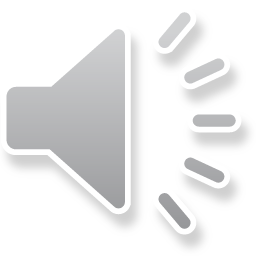 3
1
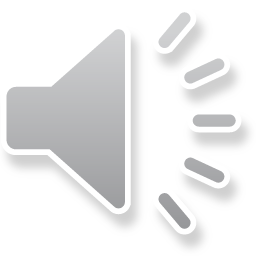 Памятник «Десантник»
Монумент «Героям гражданской войны»
4
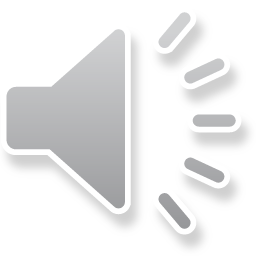 2
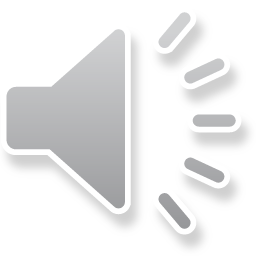 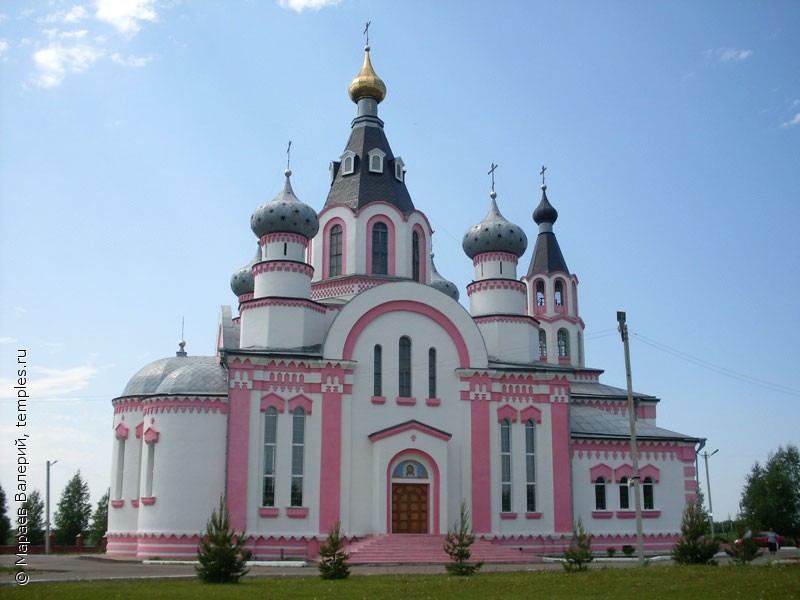 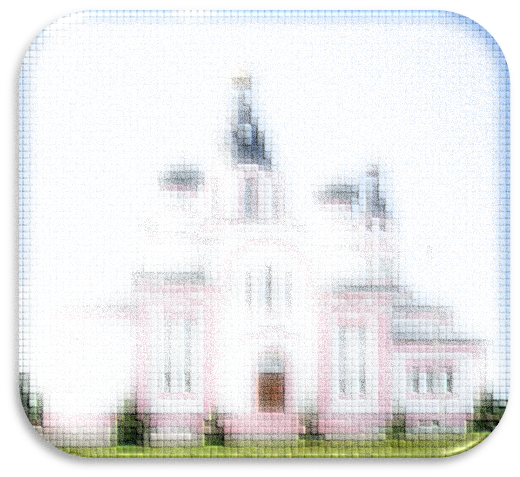 Храм  Иоанна Предтечи
Стелла 
«Слава героям»
3
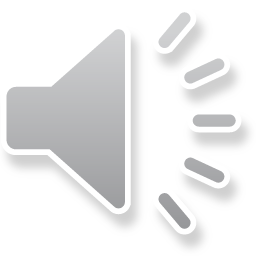 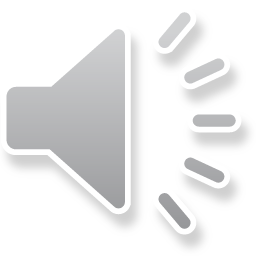 1
Парк 
А.С..Пушкина
Мемориальный комплекс
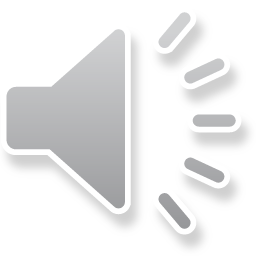 4
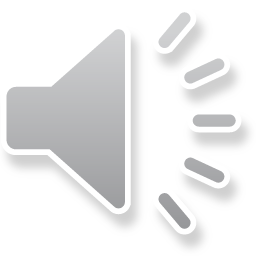 2
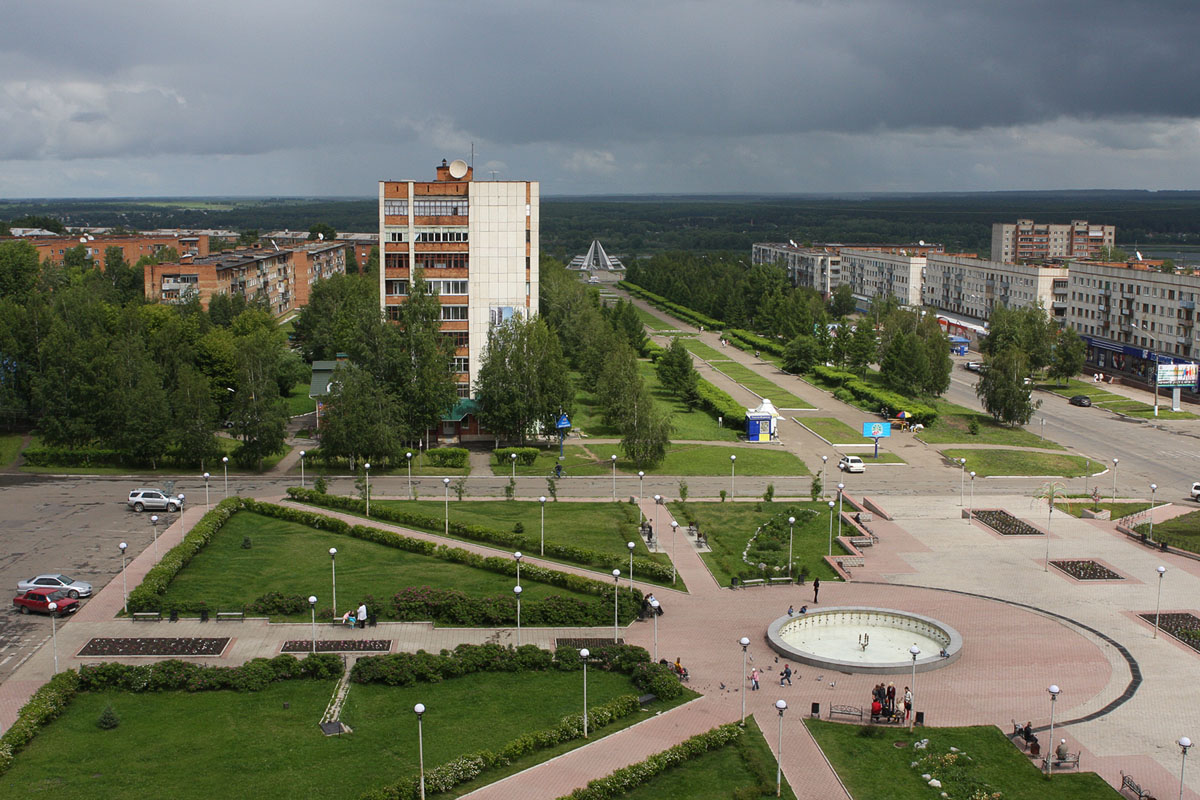 Юрга
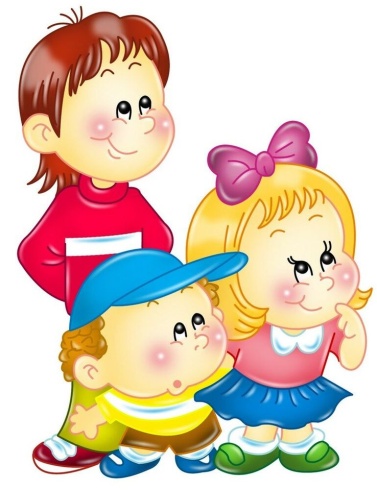